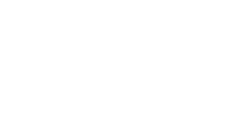 Lapin teollisuuspalveluyritysten osaamisen ja osaajien kehittämistarpeiden selvitys
Kari Rekilä
18.1.2016
C&Q-osaamisen hallintajärjestelmä
suomalainen järjestelmä vuodesta 1997
yli 4000 osaamiskartoituksen historia
yli 15 000 osaamisalueen luokittelujärjestelmä
Competence = työntekijän kyvyt ja valmiudet
Qualifications = työn osaamisvaatimukset
C&Q prosessi
Organisaation tavoitteet.
osaamistarpeet
osaamisten priorisointi
Osaamisen todentaminen.
vahvuudet
osaamiskuilut
henkilökohtaiset tavoitteet
Tehokkuuden parantaminen.
puuttuvan osaamisen hankinta
hyödyntämätön osaaminen käyttöön
Haastattelussa esitettävät kysymykset
Mitä osaamista (tietoa/taitoa) organisaationne ammattilaisilta edellytetään tällä hetkellä?  (ammattiryhmäkohtaisesti)
Mitä uutta osaamista organisaatiossanne tulevaisuudessa tarvitaan? Mikä osaaminen korostuu? (3 – 5 vuoden kuluttua)
Mitä henkilöstönne osaamista pitäisi välittömästi kehittää?
Oletteko palkkaamassa henkilöstöä seuraavan vuoden/viiden vuoden aikana? 
Osallistuisiko joku henkilöstöstänne tutkintoon johtavaan koulutukseen? 
Mitä alihankinta-, ostopalveluja tai tilapäistyövoimaa on ollut vaikea hankkia? 
Oletteko halukas tarjoamaan työharjoittelupaikkaa opiskelijoille?
Mitä tietoja, taitoja ja asenteita vastavalmistuneilta tavallisimmin puuttuu?
Onko organisaatiossa eläköityviä työntekijöitä ajalla 1-5 tai 6-10 vuotta?
Case: Lapin teollisuuspalvelyritykset
Selvitystyö Lapin teollisuuspalveluyritysten osaamisen ja osaajien kehittämistarpeista
Toteuttajat Rovaniemen koulutuskuntayhtymä ja Ammattiopisto Lappia
Toimeksiantajana Digipolis Oy:n Arctic Business Design (ABD)-kehittämishanke
ABD-hankkeen tavoitteena on parantaa Lapin teollisen palveluliiketoiminnan kilpailukykyä, edistää yritysten vientiä, toimijoiden verkostoitumista ja markkinointia
Hankkeessa kannustetaan teollisuuden palveluyrityksiä toimintansa jatkuvaan kehittämiseen sekä palveluiden jalostamiseen
5
Case: Lapin teollisuuspalveluyritykset
53 kartoitettua yritystä
36 eri toimialaa (ytj:n mukaiset luokitukset)
158 eri ammattia 
1641 työntekijää
Kemi-Tornion seutu, Kittilä, Pello, Kolari, Rovaniemi
Haastattelut toteutettiin keväällä 2015
Yleiset havainnot keskeisistä osaamisalueista
Yhteisinä ja merkittävinä osaamisalueina toimialasta riippumatta nousevat oman alan ammatillinen osaaminen, projektityö ja projektityön hallinta
Nopeat projektityyppiset työtilaukset edellyttävät joustavuutta ja vahvaa osaamista työn hinnoittelussa ja resursoinnissa
Useat yritykset toimivat projekti- ja tilauskohtaisesti, joka edellyttää joustavuutta, muutosvalmiutta, ammattiylpeyttä ja hyvää ammatillista osaamista
Talousosaaminen 
Talouden hallintaan liittyvät tiedot ja taidot
Työaikalainsäädännön tuntemus
Laskutusprosessin hallinta
Organisaation ja liiketoiminnan johtamistaidot
7
Asiakassuhteiden hallinta ja kielitaito nousivat myös merkittäviksi osaamisalueiksi
Asiakaspalvelutaidot, palvelualttius
Tarjousten laskeminen, tarjousten tekeminen
Sähköisten järjestelmien hallinta nousivat esille lähes kaikissa yrityksissä, perusosaaminen on hyvällä tasolla, mutta syvällisessä osaamisessa on osaamisvajeita
Haasteena osaamisen kehittämisessä on henkilöstön oma kiinnostus
Asenne, motivaatio työtä kohtaan
Oman työn merkityksen ymmärtäminen
8
Etunimi Sukunimi
18.1.2016
Tämän hetken osaaminen
9
Strategisesti tärkeimmät osaamiset
Organisaatiomäärän mukaan
Merkitystason mukaan
Tilannehallintataidot, kokonaisvaltainen hahmottaminen, Tuoteturvallisuusosaaminen
Metalliteollisuuden työkuvien, työpiirustusten lukutaito ja tulkinta
Työaikalainsäädännön tuntemus
Ylpeä tekemästään työstä, ammattiylpeys, hyvä asenne työtään kohtaan
Asiakkaan erityisvaatimusten, yksilöllisten tarpeiden huomioiminen
Palvelualttius
Englannin kielen perustaito 
Organisaation ja liiketoiminnan johtamistaidot 
Motivaatio, aktiivinen ja myönteinen asenne omaan työhön 
Talousosaaminen, talouden hallintaan liittyvät tiedot ja taidot 
Ruotsin kielen perustaito
[Speaker Notes: Organisaatioiden mukaan: näissä osaamisissa eniten eri organisaatioita. Henkilömäärä: näissä osaamisissa eniten henkilöitä. Merkitystaso: nämä osaamiset ovat merkitykseltään 5 eli strategisesti tärkeitä.]
Henkilökohtaiset ominaisuudet ja asenteet
Millaisia henkilökohtaisia ominaisuuksia selvää kasvua hakevat yritykset edellyttävät?
Yrittäjämäinen asenne ja toimintatapa, sisäinen yrittäjyys, aktiivinen ja sitoutunut ote työhön
Omaan työhön liittyvien toimintakäytäntöjen kehittäminen
Mukautumiskyky toiminnan ja työn muutoksiin, luopuminen ja poisoppiminen vanhoista käytännöistä
Sitkeä, sisukas, sinnikäs, määrätietoinen
Harkintakyky
Ennakoiva työote, tilanteiden ennakointi, ennakkosuunnittelu
Moniosaaja, monitaitoisuus, työn monialainen hallinta
Terveellisten elämäntapojen hallinta
11
Tulevaisuudessa korostuva osaaminen
Tärkeimpiä tulevaisuudessa korostuvia osaamisia ovat:
Kielitaito (Ruotsi, Englanti) 
Ammattitaidon ylläpitäminen ja kehittäminen, itsensä kehittämishalu, ajan tasalla pysyminen 
Ajantasaisen osaamisen varmistaminen, uuden ammattitiedon ja informaation hankinta 
Toimialan kehityksen seuraaminen ja kehityksessä mukana pysyminen 
Teknisessä kehityksessä mukana pysyminen, uuden tekniikan, teknologioiden omaksuminen 
Tietotekniikan kehityksessä mukana pysyminen, uusien ohjelmistojen ja teknologioiden omaksuminen
Tulevaisuudessa korostuvia osaamisia tunnistettiin hyvin ja niihin valmistautuminen on haaste sekä yrityksille että alueen kehittäjäorganisaatioille
12
Etunimi Sukunimi
18.1.2016
Tulevaisuudessa rekrytoitavat ammattiryhmät
Yritykset rekrytoivat seuraavien vuosien aikana varsin maltillisesti
Suurin rekrytointitarve alle vuoden sisällä on maansiirtokoneiden kuljettajissa, hitsaajissa, kuorma-autonkuljettajissa ja laboratoriotyöntekijöissä. Näissä yrityksissä on selvä kasvuhakuisuus. 
Rekrytointimääriä vuotta pidemmälle ajalle ei osata tarkasti sanoa
Esimerkiksi: Levyseppähitsaaja, hitsaaja-levyseppä, hitsaaja
Edellytettävä osaaminen:
Hitsaajien pätevyydet (hitsausluokat/luokkahitsaus kunnossa)
Hitsaustaidot, hitsaustekniikan hallinta
TIG-hitsaustaidot
Puikkohitsaustaidot
MIG-hitsaustaidot
Motivaatio, motivoitunut, aktiivinen, myönteinen asenne omaan työhön
Maalaisjärki, käytännöllinen järki, arkijärki
Ripeä, ahkera, reipas, nopea, työteliäs
13
Etunimi Sukunimi
18.1.2016
Välittömät kehittämistarpeet
Itsensä kehittämiseen liittyvät osaamiset korostuivat myös välittömissä kehittämistarpeissa
Monitaitoisuus koettiin tärkeäksi ja kehitettäväksi osaamisalueeksi
Monitaitoinen työntekijä mahdollistaa yrityksessä joustavan resursoinnin ja työllistymisen ympärivuotisesti

Välittömiä kehittämistarpeita:
Moniosaaja, monitaitoisuus, työn monialainen hallinta
Omaan alaan läheisesti liittyvien muiden toimialojen osaaminen
Joustavuus työtehtävissä ja työmenetelmissä, henkilön osaamisen monipuolinen käytettävyys
Alan uusien menetelmien kehityksessä mukana pysyminen
Alan teoriatiedon kehityksessä mukana pysyminen
Teknisessä kehityksessä mukana pysyminen, uuden tekniikan, teknologioiden omaksuminen
Ammattitaidon ylläpitäminen ja kehittäminen, itsensä kehittämishalu, ajan tasalla pysyminen
Ajantasaisen osaamisen varmistaminen, uuden ammattitiedon ja informaation hankinta
14
Yritysten ja oppilaitosten yhteistyö
Yritysten ja oppilaitosten välinen yhteistyö on aktiivista, mutta kehitettävääkin on 
Työssäoppimis- ja työharjoittelupaikkoja tarjotaan runsaasti
Yritykset toivovat opiskelijoilta motivaatiota, oman alan perustaitoja ja oppimishalukkuutta
Yritykset odottavat selkeästi parempaa panostusta työntekijöiden ammatilliseen osaamiseen opiskeluista työhön siirryttäessä 
Vastavalmistuneiden osaamispuutteissa korostuvat ammatillinen perusosaaminen, tiimityöskentelyvalmiudet, muutosvalmius ja itsensä kehittäminen
Kielitaidon merkitystä tulisi korostaa koulutuksessa enemmän
15
Etunimi Sukunimi
18.1.2016
Yhteenveto
Osaamisen kehittäminen ei ole yksin yritysten vastuulla, vaan se vaatii panostusta myös työntekijöiltä
miten luodaan  organisaatioihin laaja kehittämisen hyväksyvä organisaatiokulttuuri
Moniosaajakulttuuri
Lähes kaikilla yrityksillä on selkeä tai maltillinen kasvutavoite viennissä, joka vaatii uutta tai syvällisempää osaamista
Aktiivisempi ote (lähi)vientimarkkinoiden haltuunottoon
Palveluliiketoiminnan aktiivinen kehittäminen
Liiketoiminnan strategisen osaamisen kehittäminen
Kielitaito
16
Etunimi Sukunimi
18.1.2016
Kielitaidon merkitys on jatkossa ehdoton osaamisalue 
Koulutusten saatavuus, oppilaitosten tulee räätälöidä koulutuksia enemmän työelämää palveleviksi
Löydettävä uusia tapoja toteuttaa osaamisen kehittämistä
Tulevaisuuden työntekijä on oman alansa moniosaaja, joka omaa asiakaslähtöisen ja joustavan työotteen
Esimiestyön rooli korostuu henkilöstöhallintoon ja työsuhdeasioihin liittyvässä osaamisessa
17
Etunimi Sukunimi
18.1.2016
Mitä jatkoksi ?
Mitä osaamiskartoitusten ja analyysien jälkeen ?
Miten varmistaa teollisuuspalvelyritysten kilpailukyky jatkossa ?
Tulevaisuuden osaamishaasteet on selkeästi tunnistettu
Haasteita osaamisen osalta liikkeenjohdon osaamisen kehittämiseen, 
 liiketoiminnan strateginen suunnittelu
Työntekijöiden osalta myös selkeää tarvetta osaamisen säännölliseen kehittämiseen ja osaamisen syventämiseen
Yritysten ja kehittäjäorganisaatioiden tiukka ja säännöllinen yhteistyö
18
Etunimi Sukunimi
18.1.2016